資料４
電子行政オープンデータ実務者会議
　ルール・普及ＷＧにおける
井上構成員説明資料
オープンデータ流通推進コンソーシアム
データガバナンス委員会における検討状況等について
平成25年1月24日
データガバナンス委員会主査井上由里子
１．オープンデータ流通推進コンソーシアム（概要）
1
（１）オープンデータ流通推進コンソーシアムの体制
広く産官民が連携して、オープンデータ流通環境の実現に向けた基盤を整備するため、平成24年７月27日に、
　　「オープンデータ流通推進コンソーシアム」が設立。
データガバナンス委員会では、オープンデータの推進に必要なライセンスの在り方等について検討（総務省と連携）。
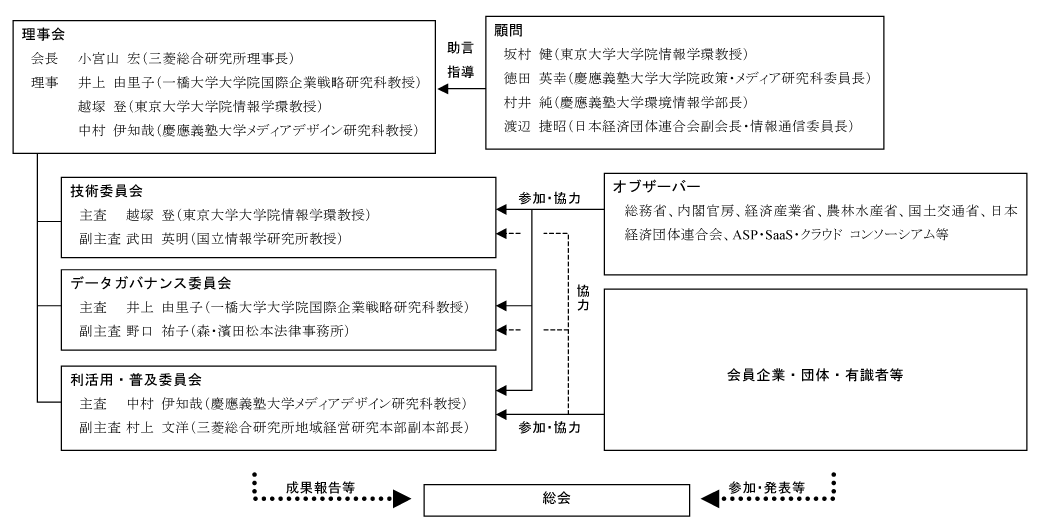 【出典】オープンデータ流通推進コンソーシアム 平成24年7月27日プレスリリース資料
　　　　　（http://www.mri.co.jp/NEWS/press/2012/2040014_2212.html）等をもとに作成
2
（２）データガバナンス委員会の構成
【出典】オープンデータ流通推進コンソーシアム ウェブサイト
　　　　　(http://www.opendata.gr.jp/committee/governance/)
3
（３）データガバナンス委員会における３ヵ年の検討事項
【出典】オープンデータ流通推進コンソーシアム 第1回データガバナンス委員会（平成24年9月26日）資料１－４
4
２．データガバナンス委員会における検討状況
5
（１）公共データの利用条件に係る現状と課題
現在、国が保有する公共データ※の利用条件としては、次のような例がある。
公共データの利用条件をみると、著作権の権利制限の範囲での利用ができること、データの二次利用についての個別の許諾が必要とすることを内容とするものが多く、公共データの積極的な活用を促すものとはなっていない。
※公共データ = 国、独立行政法人、地方公共団体、公益企業等が保有しているデータのこと。統計等の数値データのほか、白書等の著作物を含む。
【出典】「利用条件の記載内容（現状）」 欄は、総務省ウェブサイト（http://www.soumu.go.jp/menu_kyotsuu/policy/tyosaku.html）
　　　　　及び総務省統計局ウェブサイト（http://www.stat.go.jp/info/riyou.htm）から抜粋
6
（２）課題解決の方向性
国が保有する公共データを、広く国民が活用しやすくするためには、著作権の扱い等の利用条件をより自由度の高いものにしたり、明確化する方向で検討することが急務である。
上記の検討に当たっては、国が保有する公共データは税金で作ったものであり、国民共有の財産であるという観点を十分に踏まえる必要がある。
　　※なお、著作権がない公共データ（数値データ、法令等）については、著作権がない旨を表示する方法を検討することが必要。
著作権のある公共データについて、（１）と（２）の方法は、現行法の改正を含む中長期の検討が必要となる一方、オープンデータの早急な推進が求められていることを踏まえ、データガバナンス委員会では、簡便な著作権処理を行うことができ、かつ早期の実現が可能と考えられる（３）二次利用促進のためのライセンスの採用について検討する。
7
参考１：著作権の権利内容
○著作者の人格権（著作者の人格的利益を保護する権利）
○著作権（財産権）（著作物の利用を許諾したり禁止する権利）
【出典】　文化庁ウェブサイト（http://www.bunka.go.jp/chosakuken/gaiyou/kenrinaiyou.html）
8
参考２：数値データの著作権について
法律書や判例によれば、数値データについては、著作権は生じないとされている。

　■「著作物」の定義
　 　「思想または感情を創作的に表現したものであつて、文芸、学術、美術又は音楽の範囲に属するものをいう。」（著作権法第二条第一項第一号）

　■データの著作物性についての法律書での記載例
　　○加古守行　『著作権法逐条講義 五訂新版』
　　　・・思想または感情を包含していないものとしては、例えばデータ、フィリピン海溝の水深が何メートルであるとか、５月の東京の平均気温が何度であるとか、そういうようなデータは思想・感情を包含していないから、それ自体は著作物たり得ない。（19頁）

　　○中山信弘　『著作権法』
　　　・・株価や気温等のデータ、自然界における事実（例えば「地球は回っている」という自然法則それ自体）、歴史的事実（例えば「1600年に関ヶ原の合戦があった」という事実）は、人がいかに刻苦勉励して見つけ出したものであっても、著作物たり得ない。（38頁）

　■判例での記載
　　○京都大学博士論文事件（知財高判平成17年5月25日）
　　　・・実験結果等のデータ自体は、事実又はアイディアであって、著作物ではない以上、そのようなデータを一般的な手法に基づき表現したのみのグラフは、多少の表現の幅はありうるものであっても、なお、著作物としての創作性を有しない
9
参考３：関連条文（１）パブリックドメイン化関係
著作権法（昭和四十五年法律第四十八号）
　　
（権利の目的とならない著作物） 
第十三条　次の各号のいずれかに該当する著作物は、この章の規定による権利の目的となることができない。 
　一　憲法その他の法令 
　二　国若しくは地方公共団体の機関、独立行政法人（独立行政法人通則法（平成十一年法律第百三号）第二条第一項に規定する独立行政法人をいう。以下同じ。）又は地方独立行政法人（地方独立行政法人法（平成十五年法律第百十八号）第二条第一項に規定する地方独立行政法人をいう。以下同じ。）が発する告示、訓令、通達その他これらに類するもの
　三　裁判所の判決、決定、命令及び審判並びに行政庁の裁決及び決定で裁判に準ずる手続により行われるもの 
　四　前三号に掲げるものの翻訳物及び編集物で、国若しくは地方公共団体の機関、独立行政法人又は地方独立行政法人が作成するもの
10
参考４：関連条文（２）国の著作権放棄関係①
国有財産法（昭和二十三年法律第七十三号）

（国有財産の範囲） 
第二条 　この法律において国有財産とは、国の負担において国有となつた財産又は法令の規定により、若しくは寄附により国有となつた財産であつて次に掲げるものをいう。 
　　一～四　（略）
　　五 　特許権、著作権、商標権、実用新案権その他これらに準ずる権利
　　六　（略）
２　（略）

（国有財産の分類及び種類） 
第三条 　国有財産は、行政財産と普通財産とに分類する。 
２ 　行政財産とは、次に掲げる種類の財産をいう。
　一　（略）
　二　公共用財産　国において直接公共の用に供し、又は供するものと決定したもの
　三・四　（略）
３・４　（略）

第十四条 　次に掲げる場合においては、当該国有財産を所管する各省各庁の長は、財務大臣に協議しなければならない。ただし、前条の規定により国会の議決を経なければならない場合又は政令で定める場合に該当するときは、この限りでない。
　一～六　（略）
　七　国以外の者に行政財産を使用させ、又は収益させようとするとき。 
　八・九　（略）

（処分等の制限） 
第十八条 　行政財産は、貸し付け、交換し、売り払い、譲与し、信託し、若しくは出資の目的とし、又は私権を設定することができない。
２～５　（略）
６　行政財産は、その用途又は目的を妨げない限度において、その使用又は収益を許可することができる。
７・８　（略）
11
参考５：関連条文（３）国の著作権放棄関係②
地方自治法（昭和二十二年法律第六十七号）
（財産の管理及び処分） 
第二百三十七条 　この法律において「財産」とは、公有財産、物品及び債権並びに基金をいう。 
２ 　第二百三十八条の四第一項の規定の適用がある場合を除き、普通地方公共団体の財産は、条例又は議会の議決による場合でなければ、これを交換し、出資の目的とし、若しくは支払手段として使用し、又は適正な対価なくしてこれを譲渡し、若しくは貸し付けてはならない。 
３　（略）

（公有財産の範囲及び分類） 
第二百三十八条 　この法律において「公有財産」とは、普通地方公共団体の所有に属する財産のうち次に掲げるもの（基金に属するものを除く。）をいう。 
　一～四　（略）
　五 　特許権、著作権、商標権、実用新案権その他これらに準ずる権利 
　六～八　（略）
２　（略）
３ 　公有財産は、これを行政財産と普通財産とに分類する。 
４ 　行政財産とは、普通地方公共団体において公用又は公共用に供し、又は供することと決定した財産をいい、普通財産とは、行政財産以外の一切の公有財産をいう。 

（行政財産の管理及び処分） 
第二百三十八条の四 　行政財産は、次項から第四項までに定めるものを除くほか、これを貸し付け、交換し、売り払い、譲与し、出資の目的とし、若しくは信託し、又はこれに私権を設定することができない。 
２～６　（略）
７　行政財産は、その用途又は目的を妨げない限度においてその使用を許可することができる。 
８・９　（略）

補助金等に係る予算の執行の適正化に関する法律（昭和三十年法律第百七十九号）
（財産の処分の制限） 
第二十二条 　補助事業者等は、補助事業等により取得し、又は効用の増加した政令で定める財産を、各省各庁の長の承認を受けないで、補助金等の交付の目的に反して使用し、譲渡し、交換し、貸し付け、又は担保に供してはならない。ただし、政令で定める場合は、この限りでない。
12
（３）国内での採用が考えられるライセンスの検討
二次利用を促進するためのライセンス（利用条件）について、諸外国で利用されているライセンスを、国内での採用を想定して比較検討すると、以下のようになる。
国内での採用が考えられるライセンスとして、上記の条件を満たす、クリエイティブ・コモンズ・ライセンスで試行するのが望ましいのではないか。
クリエイティブ・コモンズ・ライセンスの中でも、最も利用範囲が広いCC-BYを軸に試行するのが望ましいのではないか。
データガバナンス委員会においては、CC-BY※を付与した場合の課題の洗い出しとその解決策の検討のため、今年度、情報通信白書、統計関連情報ホームページ等を題材にケーススタディを実施する予定。
　　　※　CC-BYを付与することができない場合、それ以外のクリエイティブ・コモンズ・ライセンス（商用利用無しとするCC-BY-NC、改変利用無しとするCC-BY-ND等）の利用も検討。
13
参考６：諸外国で採用されているライセンス概要①
※Sui generis rightsとは、EUの1996年データベース指令によって認められたデータベースの権利のことであり、 欧州独特の権利である。
【出典】各ライセンスに関する文書をもとにデータガバナンス委員会事務局作成
14
参考７：諸外国で採用されているライセンス概要②
【出典】各ライセンスに関する文書をもとにデータガバナンス委員会事務局作成
15
参考８．クリエイティブ・コモンズ・ライセンスの概要
概要
クリエイティブ・コモンズとは、クリエイティブ・コモンズ・ライセンス（CCライセンス）を提供している国際的非営利組織とそのプロジェクトの総称。
2001年に組織が設立され、2002年にアメリカにおいて、ライセンスの最初のバージョンが公開されている。（日本では2004年に最初のバージョンが公開）
CCライセンスはインターネット時代のための新しい著作権ルールの普及を目指し、様々な作品の作者が自ら「この条件を守れば私の作品を自由に使って良いですよ」という意思表示をするためのツールである。
CCライセンスを利用することで、作者は著作権を保持したまま作品を自由に流通させることができ、受け手はライセンス条件の範囲内で再配布やリミックスなどをすることができる。
ライセンスの特徴
CCライセンスは三つの要素によってその効果を保証しようとしている。
法律に詳しくない人でもライセンスの内容がすぐに理解できる簡潔な説明文として、「コモンズ証」
同じ内容を法律の専門家が読むために法的に記述した「利用許諾」（ライセンス原文）
検索エンジンが利用するための、作品そのもの（コンテンツ）に付随する説明的な情報である「メタデータ」
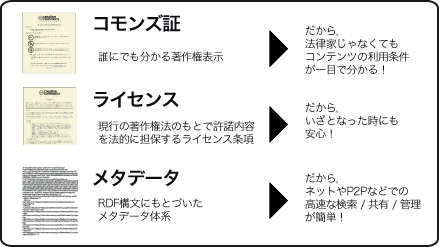 【出典】 クリエイティブ・コモンズ・ジャパン ウェブサイト（ http://creativecommons.jp/licenses/ ）をもとにデータガバナンス委員会事務局作成
16
参考９．クリエイティブ・コモンズ・ライセンスの種類・評価
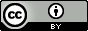 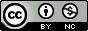 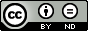 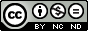 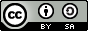 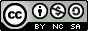 【出典】　クリエイティブ・コモンズ・ジャパン ウェブサイト（ http://creativecommons.jp/licenses/ ）等をもとにデータガバナンス委員会事務局作成
17
（４）ライセンスを採用する上での留意点（例）
○　著作権がないデータ（数値データ等）が混在している公共データの扱い　（例：統計関連情報ホームページ）
クリエイティブ・コモンズをはじめとするライセンスは、対象となる公共データに著作権があることを前提として作成されているため、著作権がない公共データをどのように扱うかという課題がある。
仮に著作権がない公共データにライセンスを付与した場合、以下のような課題がある。
本来は著作権がないものであるにも関わらず、著作権があるかのように表示される（負のラベリング効果）。
本来は何の制約もなく利用できるはずの公共データに、出典の明示などの利用の制限が課される。
　　【考えられる対応方法（例）】　
　・著作権がある部分とない部分を峻別した上で、それぞれの部分ごとに、著作権のない旨の表示／ライセンス表示を行う方法
    （ただし、この場合、データによっては、著作物性の判定に多くの労力がかかる可能性がある点には留意が必要）
　・全体として１つのライセンスを付与した上で、著作権がない部分については当該ライセンスの適用除外となる旨を明記する方法
　　　　　（参考）　豪やニュージーランドでは、著作物性の有無を判別した上で、著作権がないデータに対しては、”No known rights”と明示している。
○　第三者の著作物が混在する公共データの扱い　（例：白書）
国が権利を保有していない第三者の著作物が引用や転載などの方法で含まれている公共データの場合、ライセンスの表示に係る課題としては以下のようなものがある。
データの利用者にとっては、どの部分が第三者の著作物かがわかりにくい。
ライセンスを表示する際に、国が利用を許諾できない第三者の著作物の部分をどう扱うか（当該部分の削除する方法、あるいは、当該部分についてはライセンスの適用除外となる旨を明記する方法が考えられる）。
調査委託時の契約書において、当該調査委託において作成される情報の二次利用を許諾する権利を発注者が得るようにするために契約書に盛り込むべき条件をどのようにすべきか。
○　個別法規による制約のある公共データの扱い　（例：気象業務法、測量法等）
18
（５）データガバナンス委員会のアウトプット目次案（今年度）
１．検討の方向性
　　・公共データの利用条件に係る現状と課題
　　・課題解決の方向性

２．海外における二次利用の基本的な考え方

３．海外で採用されているライセンスの比較

４．国内での採用が考えられるライセンス（利用条件明示方法）の検討

５．ケーススタディ（情報通信白書、統計関連情報ホームページ、地図）
　　・試験的にライセンスを採用した場合の課題の有無や解決策等を確認（担当部局へのヒアリングも実施）。

６．利用条件文案及び委託の際の契約書記載条項等の検討
　　・利用条件文案：ウェブサイトや当該データに記載する方法、内容など。
　　・委託の際の契約書記載条項：著作権の集約及び二次利用を可能にするために必要な事項。

７．その他留意すべき事項
　　・例：ヘルプデスクの設置、FAQの充実、職員研修の実施など。
19